General introduction of the MRV-IT tool
December 14, 2021 – Denis Mašinović
General introduction of the MRV-IT tool
Public view
Log-in and internal view
User administration
Roles and permissions
Module visibility
Module introduction content
Related documents
External sources
Collaboration workspace
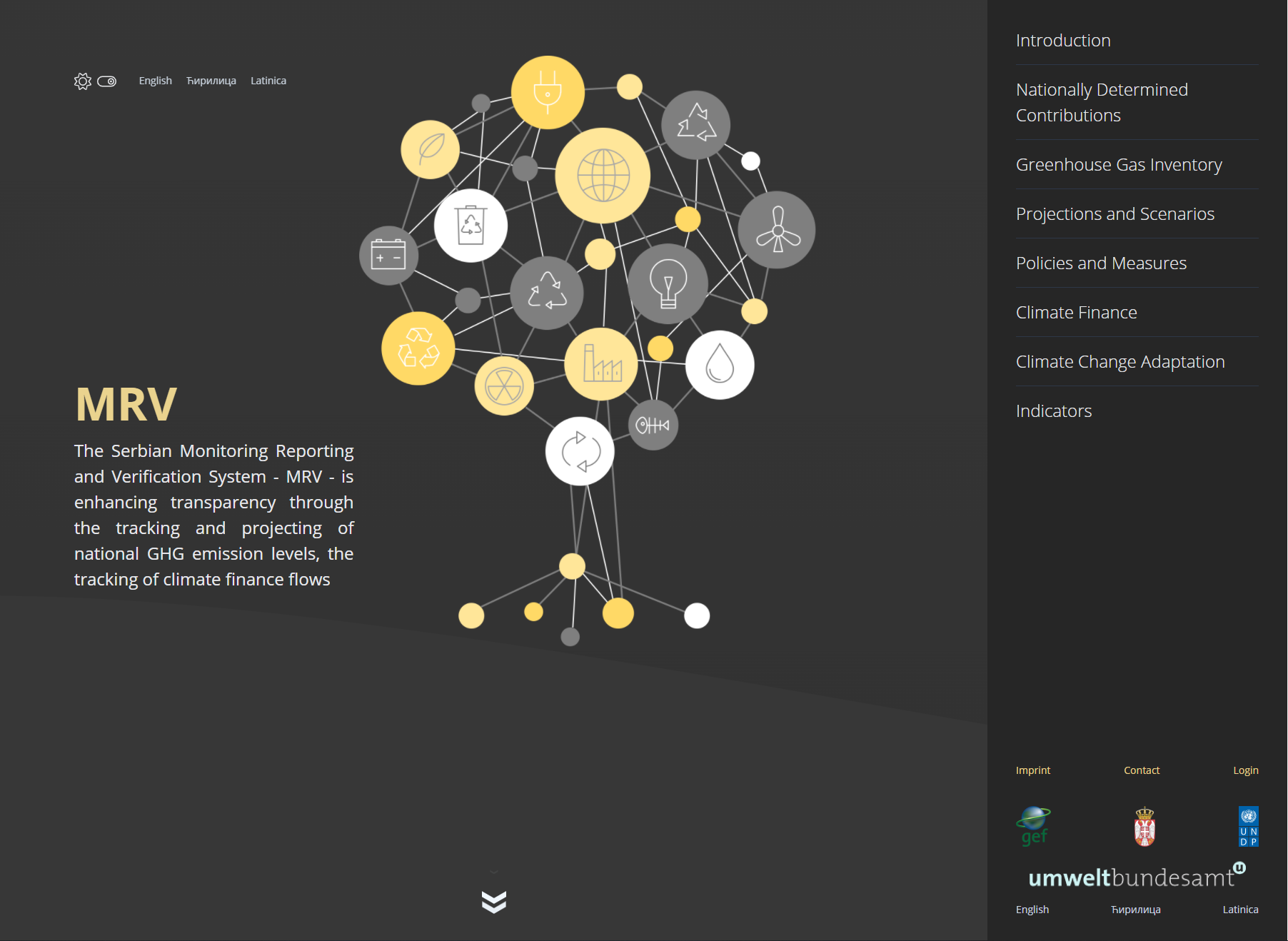 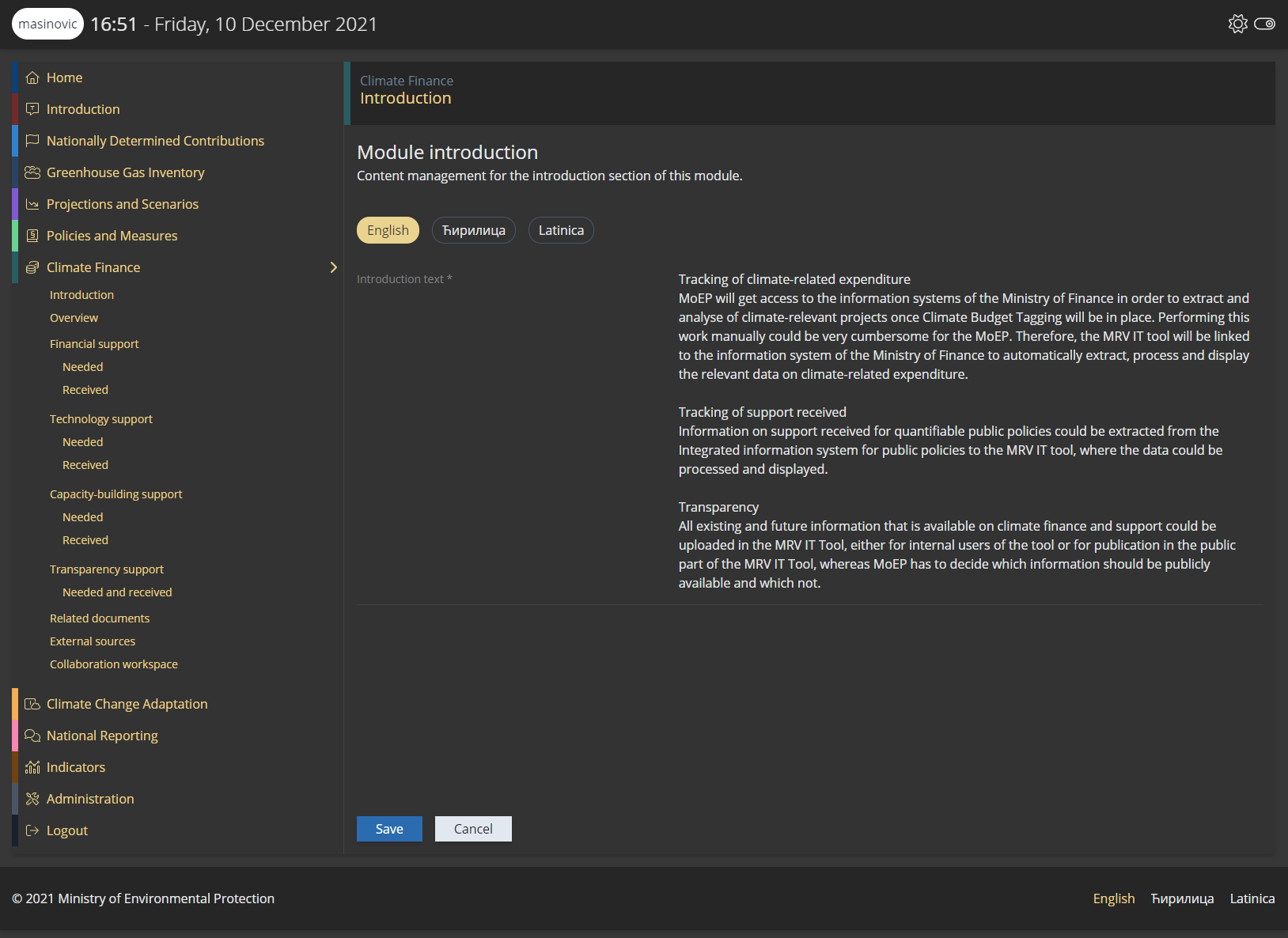 2
Public view
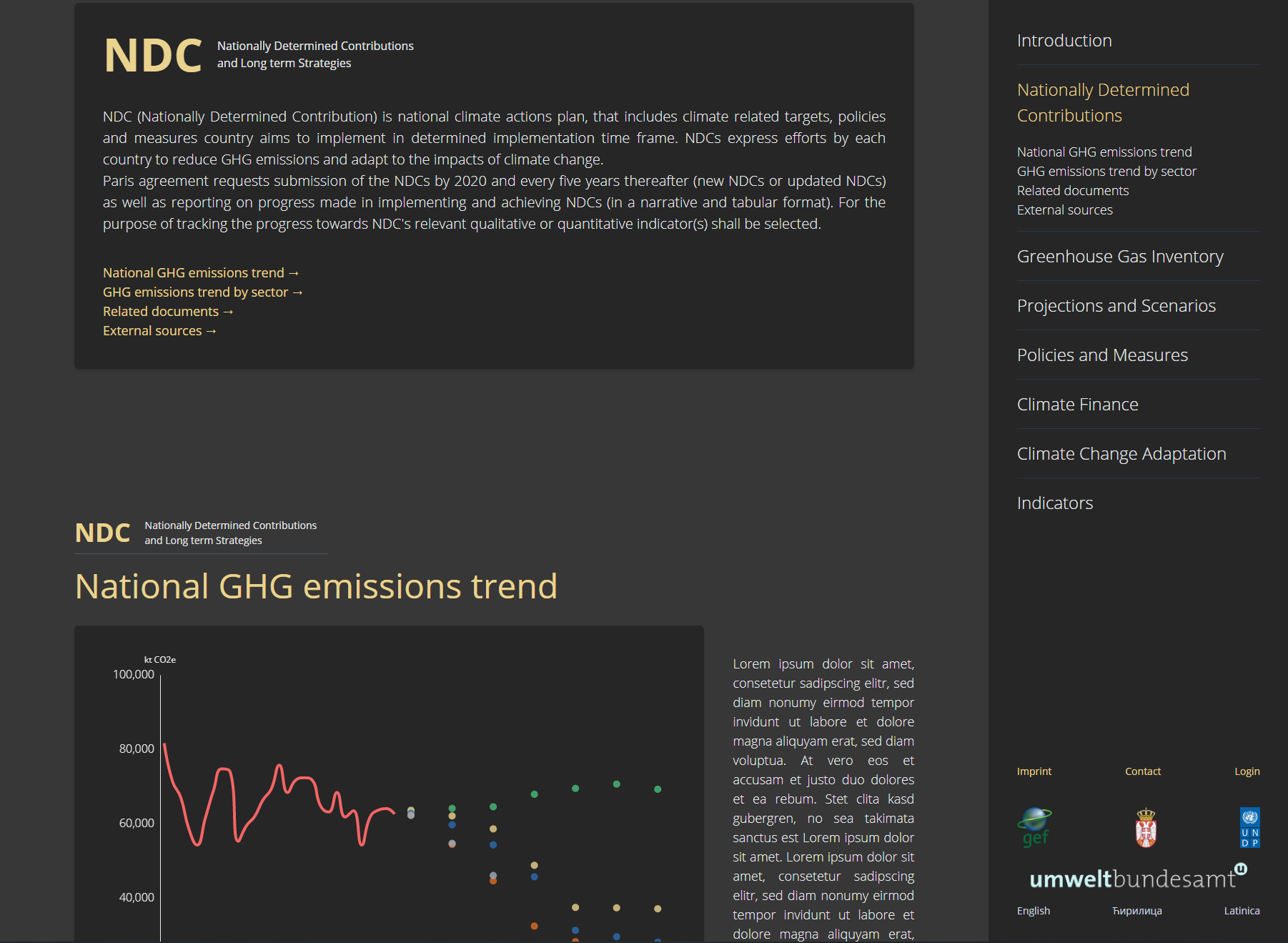 Information page for the public
Displayed modules can be configured
Displayed data can be configured
3
Log-in and internal view
Login (username / password)
Password reset
Home / Welcome screen
Public introduction text
Working modules
Administration
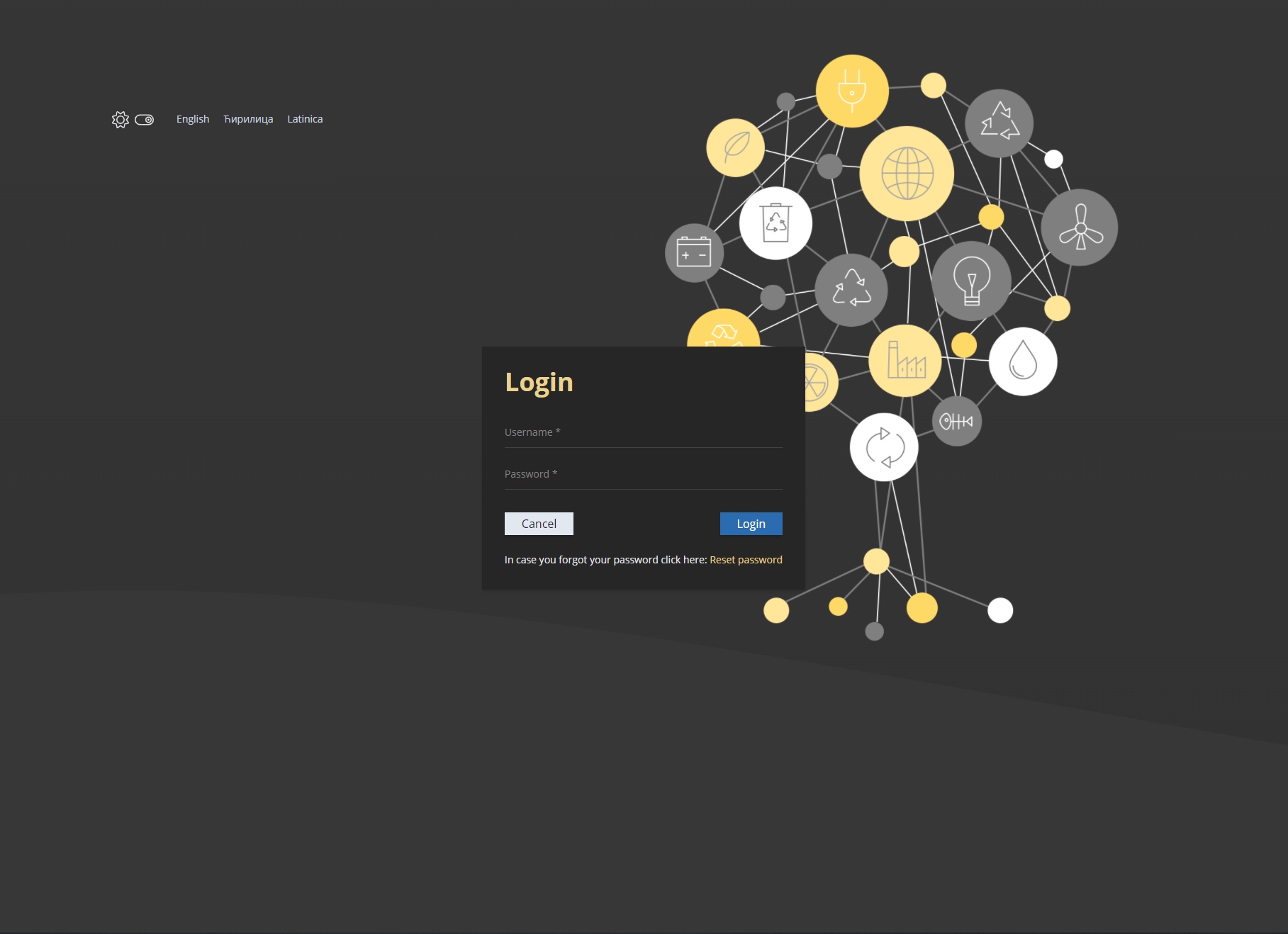 4
User AdministratioN
MRV user must have:
Unique username
Valid e-mail address
Organization membership
Group memberships
Users can be disabled and enabled
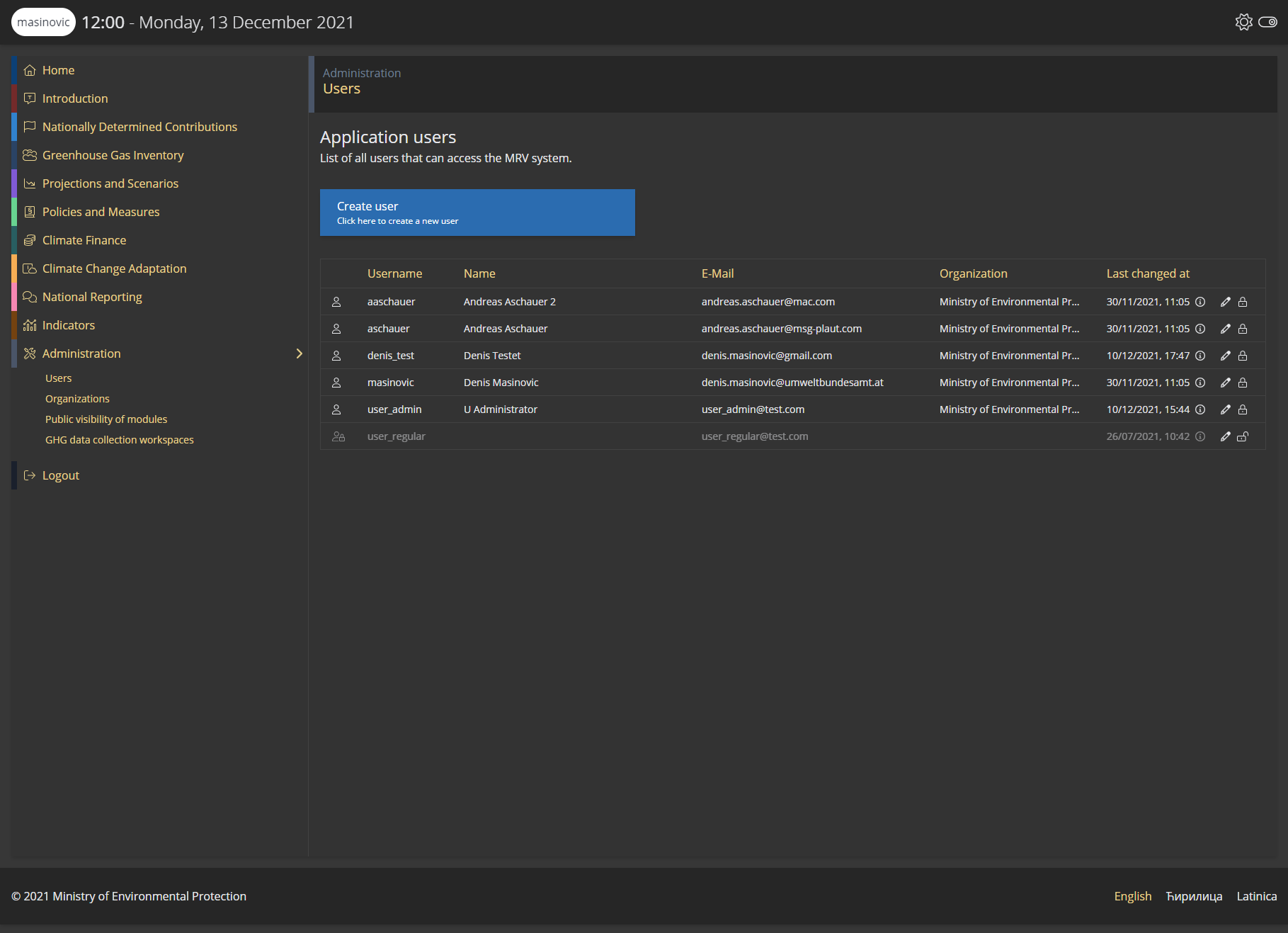 5
Roles and permissions
Primary roles
Have the same name as a module
Are displayed in bold in the user administration
Give the user full read / write permission to one module
Secondary roles
Give the user read permission to one module and write permissions to a specific part of the module
Collaboration workspace onlyAllows the user to create, edit and share documents in the collaboration workspace
Quality checkAllows the user to mark data as quality checked
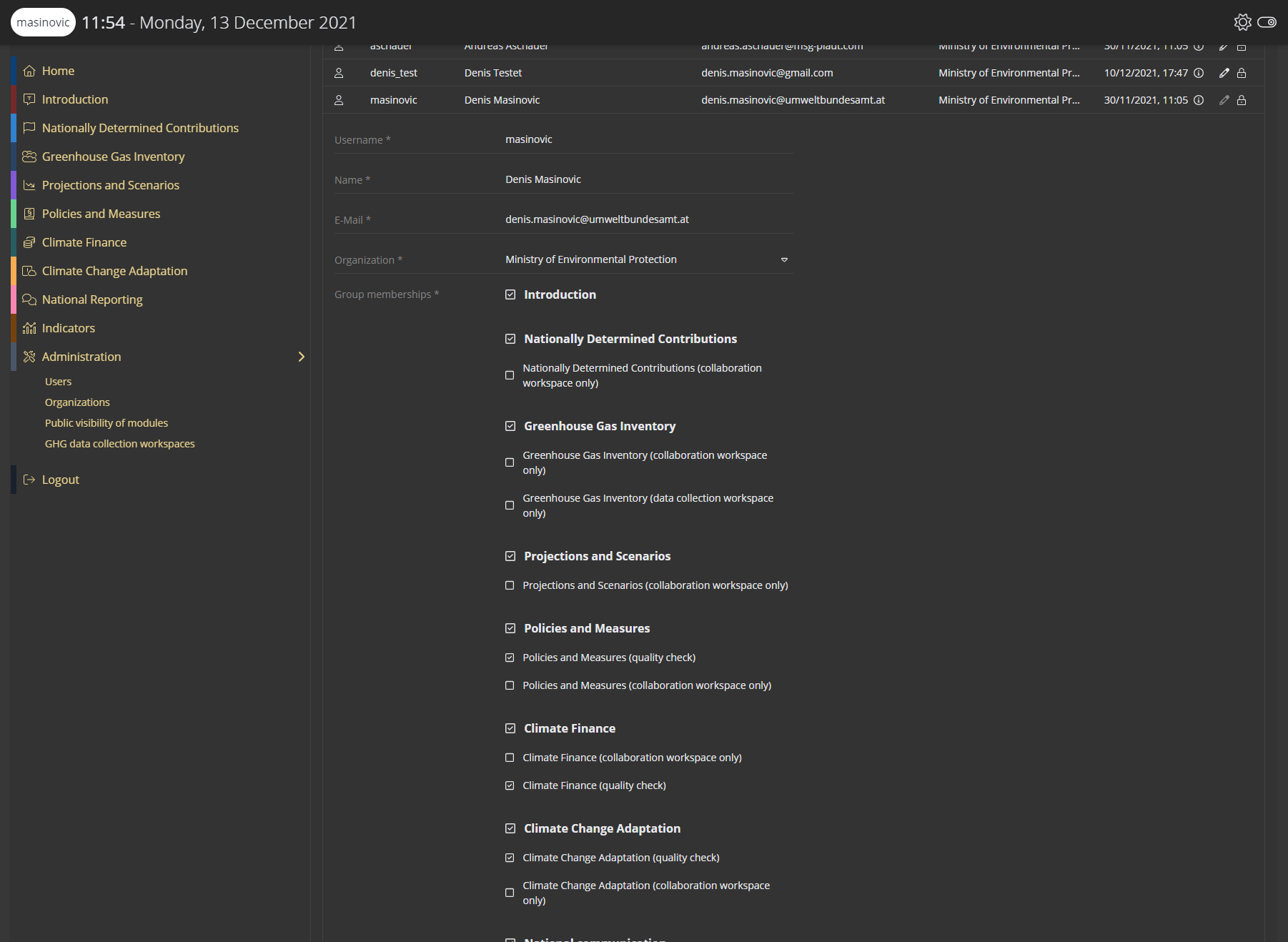 6
Module visibility
Configure which modules should be visible on the public page
Show / hide a whole module from public view
Show / hide only parts of a module from public view
Data from hidden modules is not available to the public
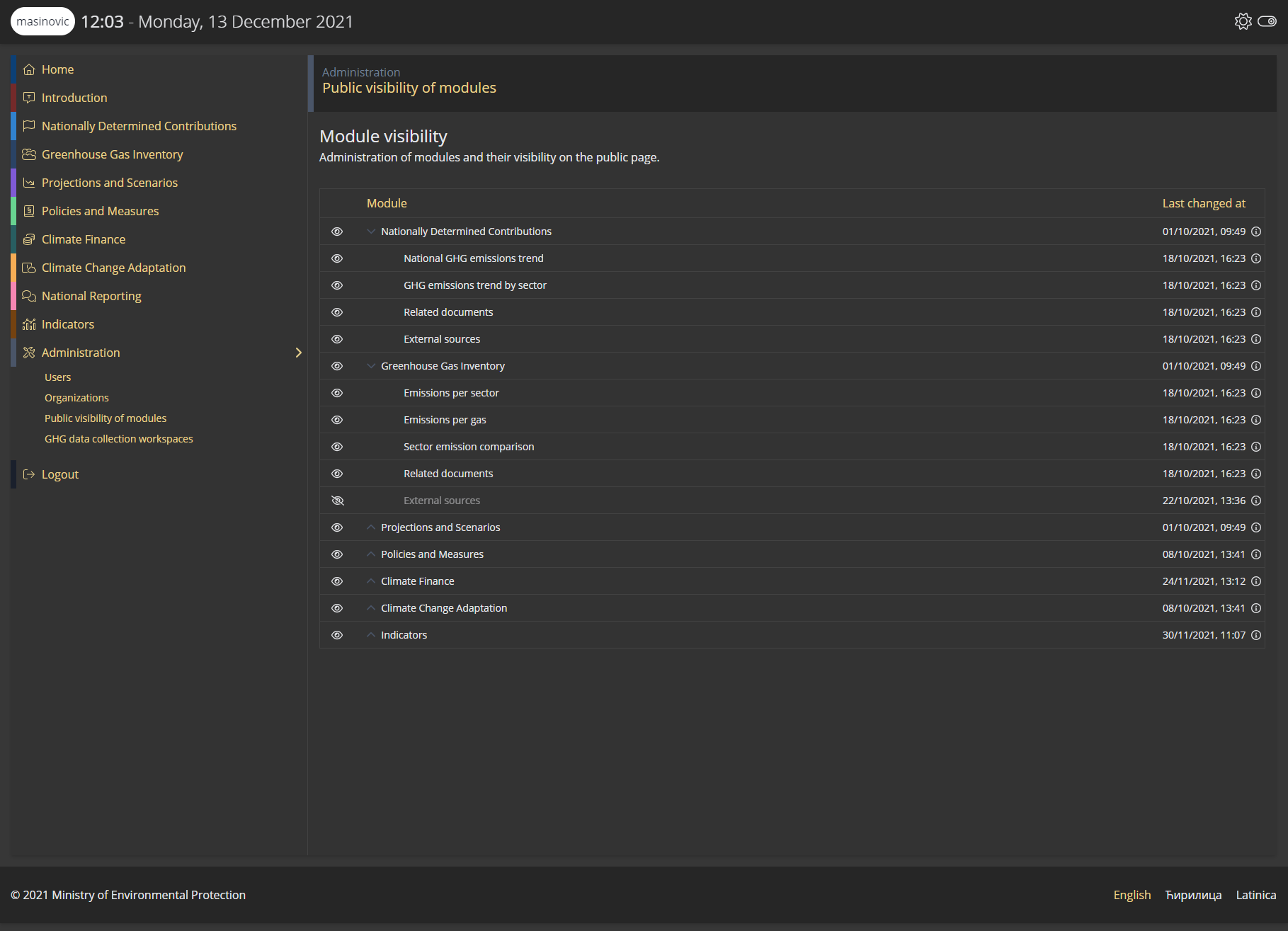 7
Module Introduction content
Each module has a introduction part on the public page which can be changed
Introduction text is saved in the languages
English
Serbian
Serbian (latinica)
Users with full module access can update the content
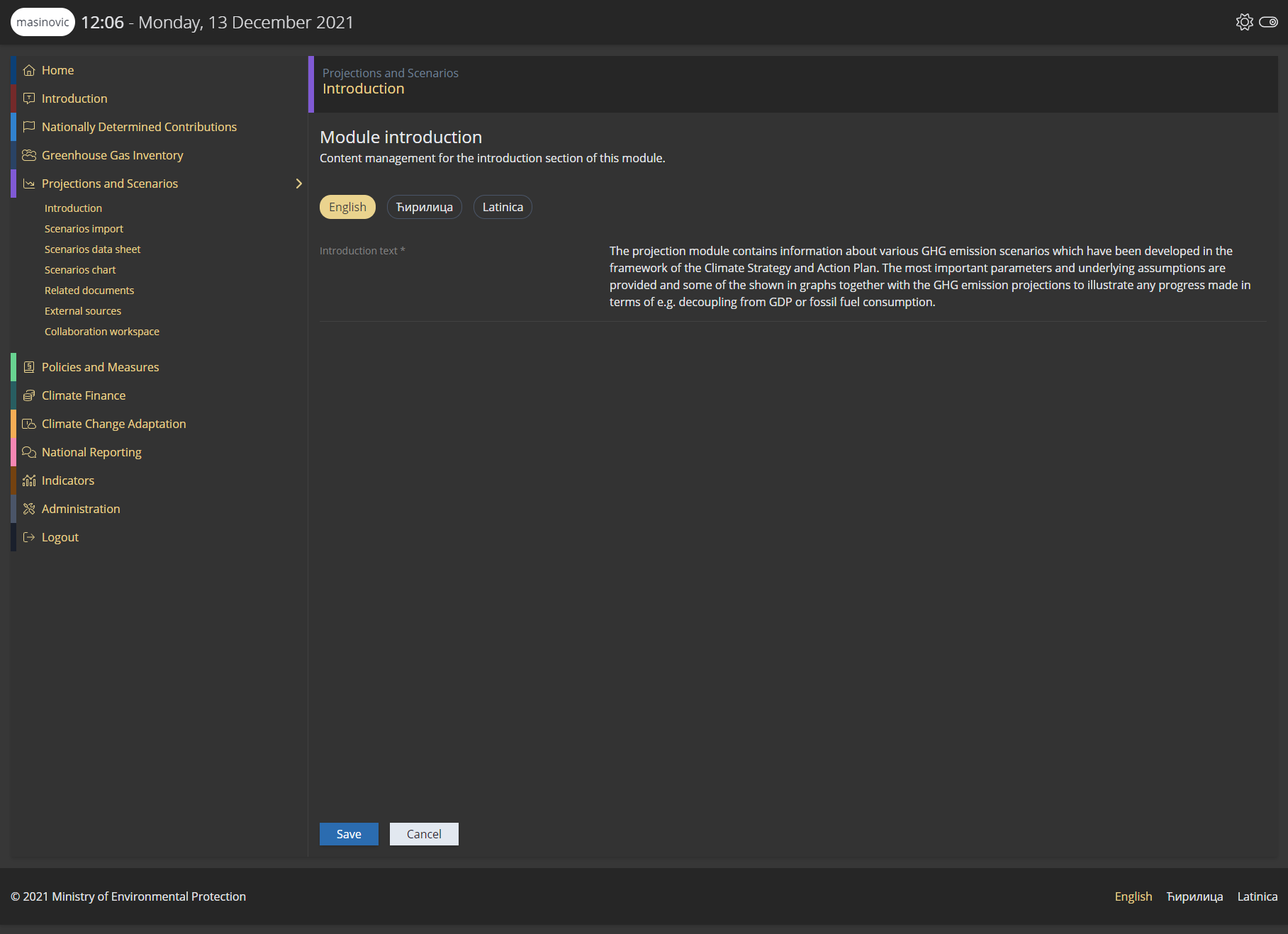 8
Related documents
Each module has external sources
External sources can be created, updated and deleted by users with full module access
External sources can be visible / hidden from the public
External sources can be marked as primary / important
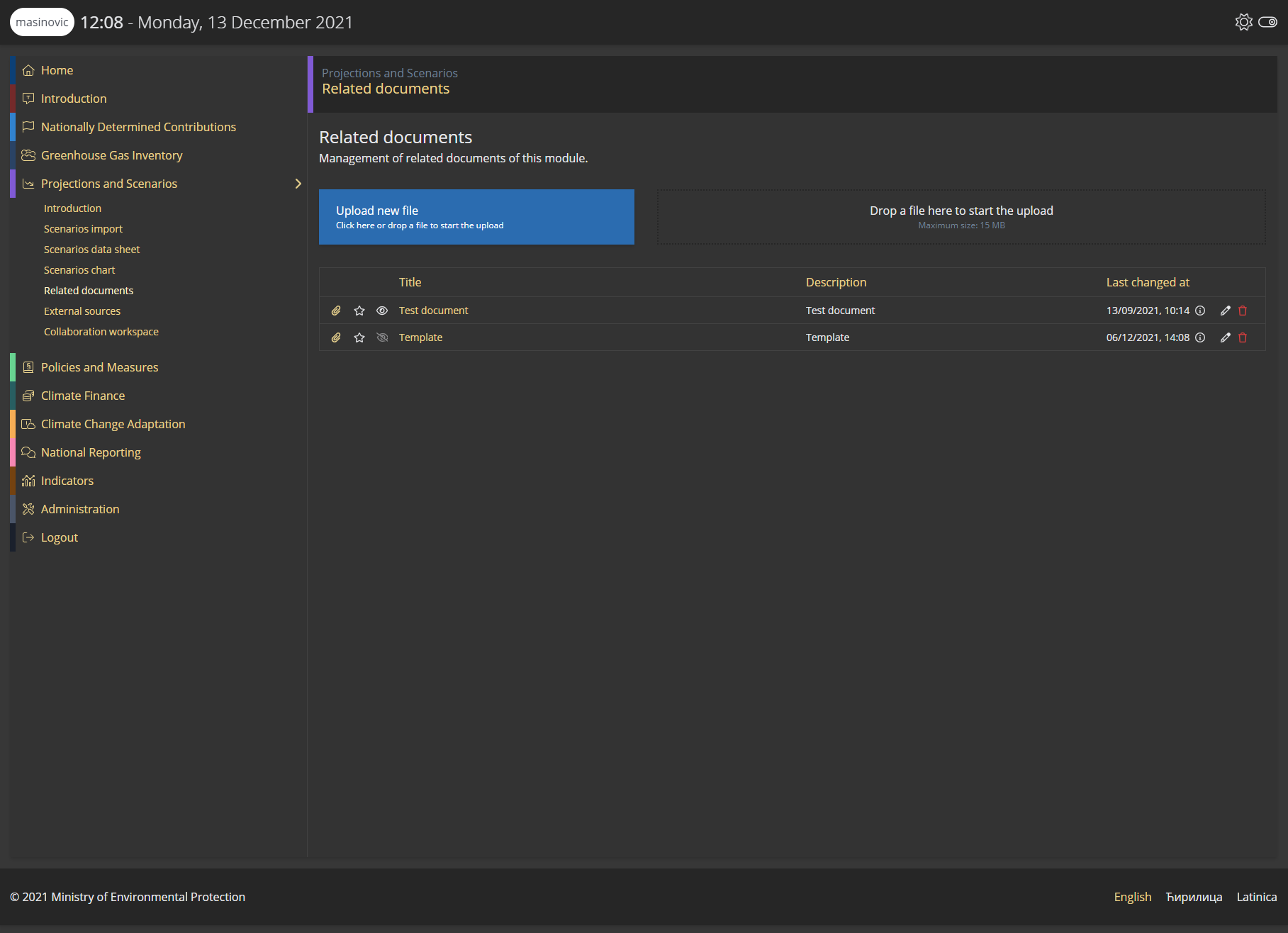 9
External sources
Each module has related documents
Related documents can be created, updated and deleted by users with full module access
Individual documents can be visible / hidden from the public
Individual documents can be marked as primary / important
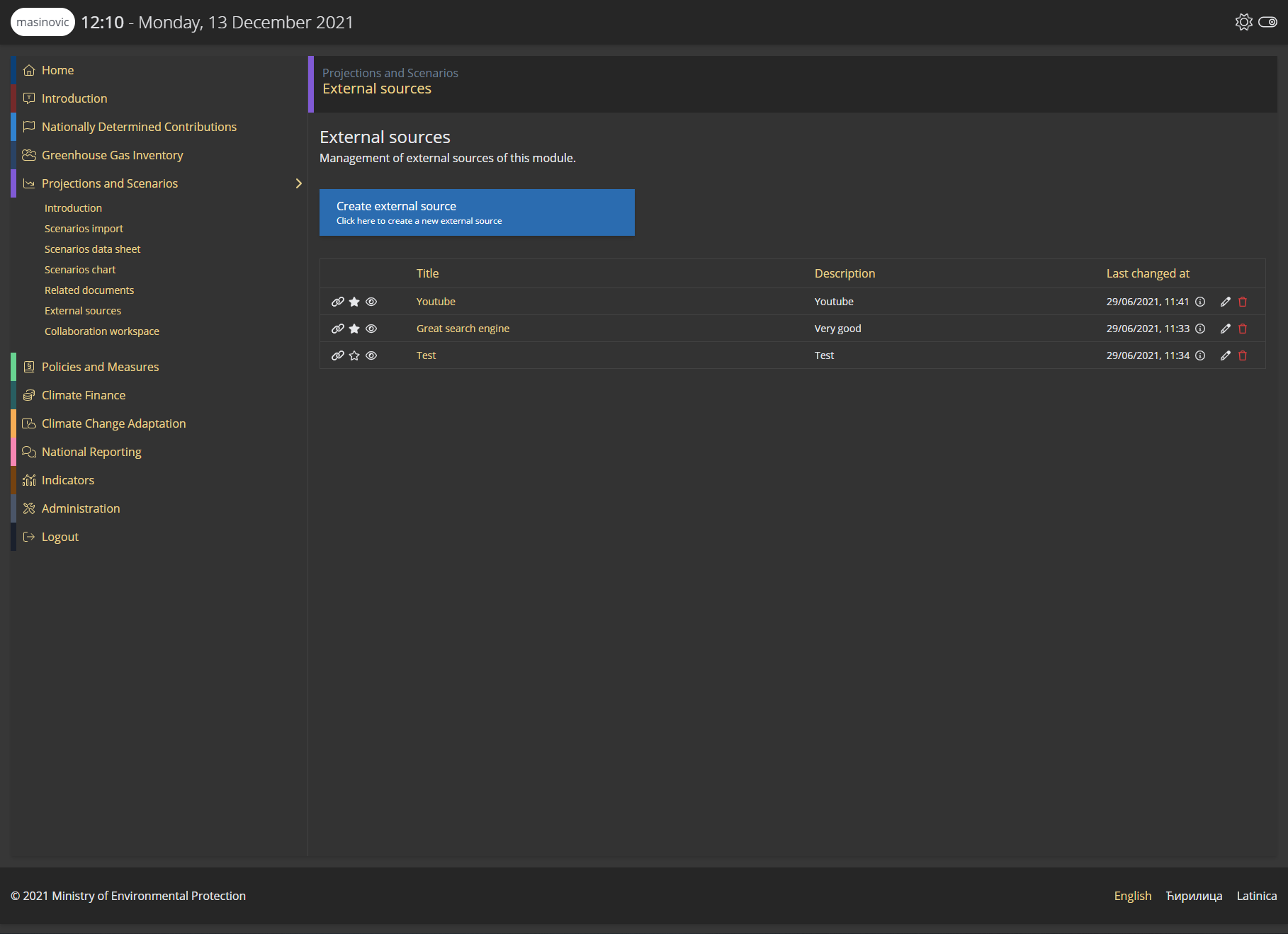 10
Collaboration workspace
Each module has a collaboration workspace
Documents in this workspace are NOT publicly visible
Uploaded documents from other organizations are only visible to
Organization that uploaded the document
Ministry of Environmental Protection
Documents can be made visible to all organizations by the uploading organization
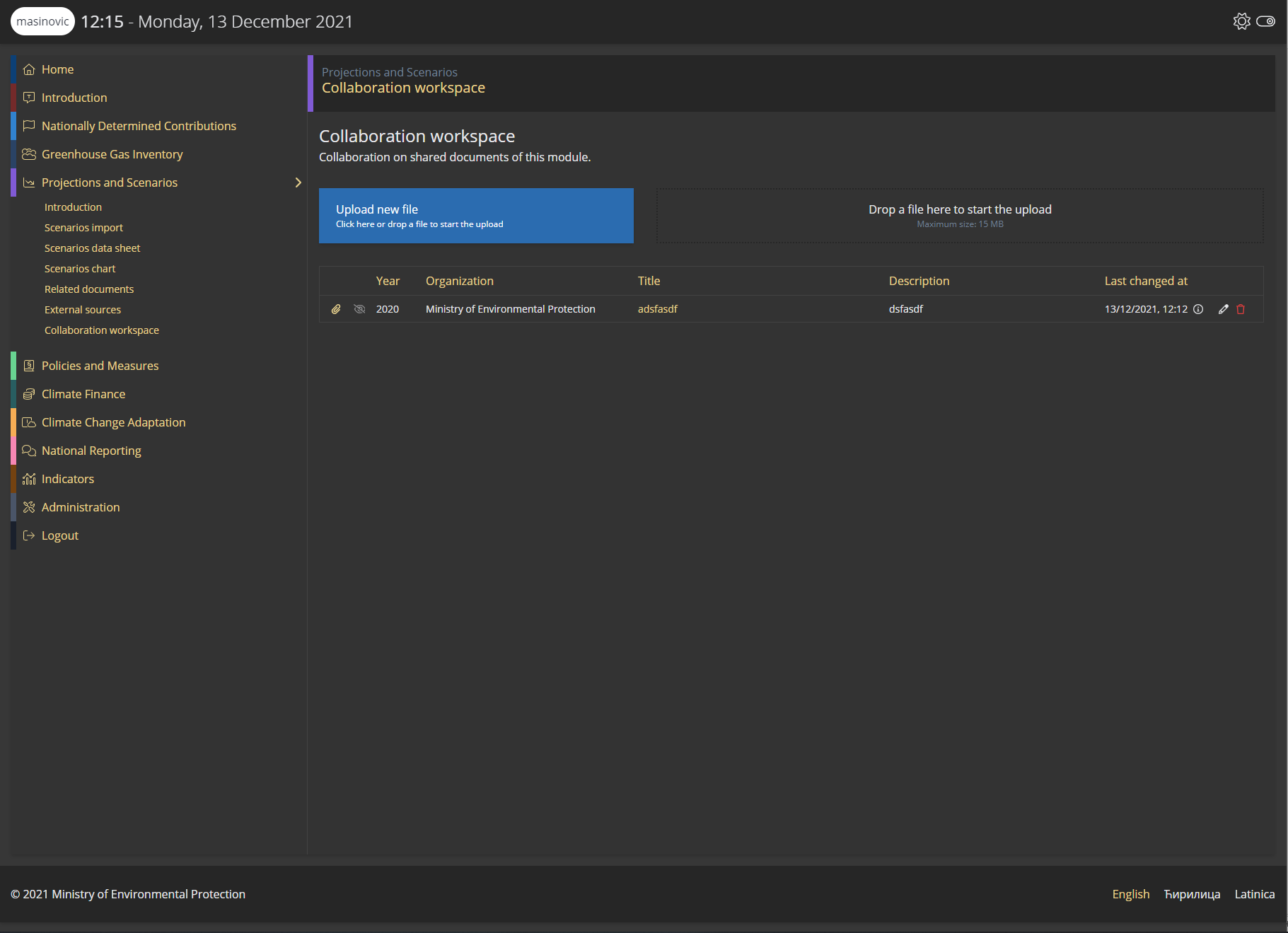 11
Contact & Information
Denis Mašinović
denis.masinovic@umweltbundesamt.at
Environment Agency Austriawww.umweltbundesamt.at
Training MRVZoom  14.+15.12.2021
12